Vector calculus
In this lecture we will:
Define the Laplace operator, or Laplacian.
Introduce the Poisson and Laplace equations.
Look at spherical polar and cylindrical coordinate systems.
Some comprehension questions for this lecture.
Write down the Laplace equation.
Show that the surface area of a sphere of radius R is 4pR2.
Write down the equations that give the cylindrical coordinates r, f and z in terms of the Cartesian coordinates x, y and z.
1
The Laplace operator and Poisson’s Equation
The Laplace operator, or the Laplacian, is the operator “divergence of gradient”.
Written
  





E.g.
The Poisson Equation is:

Setting g(x, y, z) = 0 in the Poisson Equation gives Laplace’s Equation:

These equations appear often in physics.
For example, we know:

 
Putting these together:
2
Numerical solution of Poisson’s Equation
Taylor’s expansion at xi in 1D:
Adding these gives:
Hence:
Substitute in Poisson’s equation:
Rewriting:
Extending to 2D:

Use this to solve iteratively for f.
“Tortoise convergence” i.e. sure, but slow!
Look at an example…
3
Numerical solution of Poisson’s Equation
Put a charged blob in the centre of a box with side walls at earth potential.
Use the method of relaxation to calculate the resulting potential distribution.
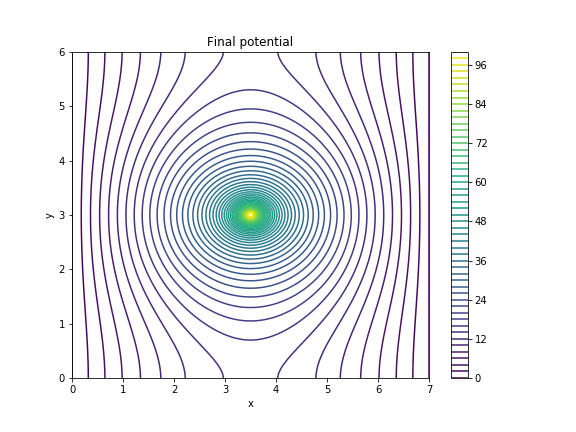 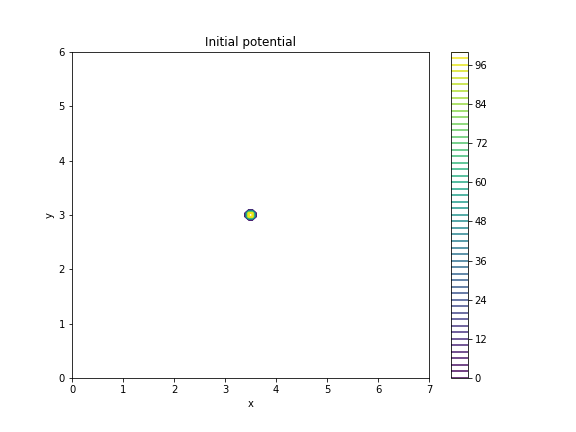 Spherical polar coordinates
Sometimes use coordinate systems other than Cartesian (x, y) or (x, y, z).
E.g. circular motion, use (r, q) rather than (x, y) coordinates.
Consider spherical polar coords:
Relationship between Cartesian and spherical polar coordinates:



Note, these are “physics” definitions, mathematicians often label the q and f coordinates the other way round!
Inverting the above:
z
r
q
y
f
x
5
Spherical polar coordinates
Line element from
Variation of the spherical polar coordinates produces the following volume element:







Volume of this element is:
r sin q df
z
r
r dq
df
dr
q
dq
y
f
x
6
Spherical polar coordinates
The surface element spanning from



Solid angle subtended by this element



Can calculate area of sphere of radius R by integrating over q and f (try it!):
Get volume of sphere by integrating over r, q and f.
7
Spherical polar and cylindrical coordinates
Gradient in Spherical Polar coordinate system:




Divergence:
Expressions for curl and Laplacian in Spherical Polars are messy – look them up when you need them!
Cylindrical coordinate system also often useful.
r
z, z
y
f
x
8
Cylindrical Coordinates
Gradient in cylindrical coordinate system:




Divergence:
Cartesian, spherical polar and cylindrical coordinates are the most commonly used systems.
General approach to use of orthogonal curvilinear coordinate systems described in text book.
Good introduction to some of the ideas that are important in General Relativity.
9